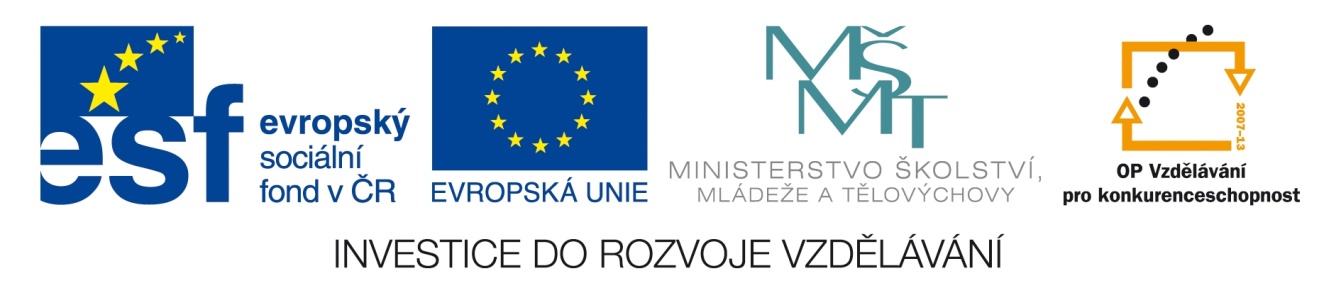 Registrační číslo projektu: CZ.1.07/1.1.38/02.0025
Název projektu: Modernizace výuky na ZŠ Slušovice, Fryšták, Kašava a Velehrad
Tento projekt je spolufinancován z Evropského sociálního fondu a státního rozpočtu České republiky.
OBOJŽIVELNÍCI
Př_108_Obratlovci_Obojživelníci

Autor: Mgr. Hana Krajčová

Škola: Základní škola Fryšták, okres Zlín
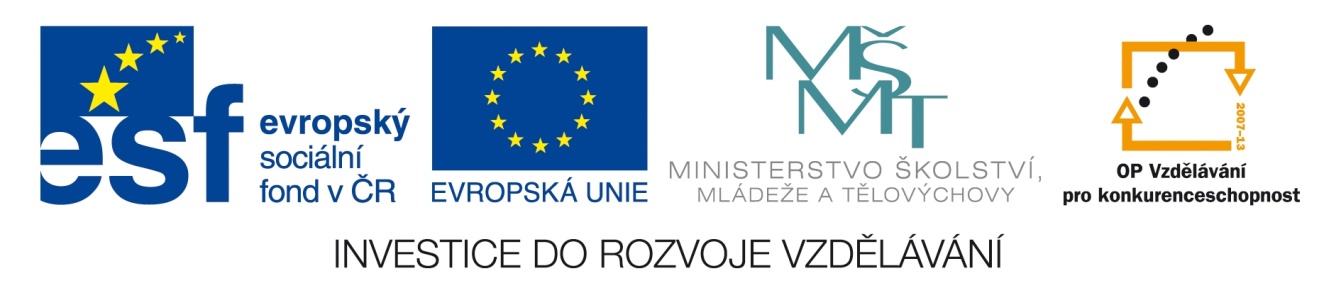 Anotace:
Digitální učební materiál je určen pro předmět přírodopis, 7.ročník.
 Je zaměřen na opakování znaků a zástupců třídy obojživelníků. Tento 
     materiál je dále doplněn o procvičení učiva formou otázek.
 Materiál vznikal ze zápisů autorky, která vycházela z učebnice: Černík,V., 
     Hamerská, M., Martinec, Z., Vaněk, J. Přírodopis 7: Zoologie a botanika  
     pro základní školy. 1. vyd. Praha: SPN, 2008, ISBN 978-807-2353-873
Znaky:
žijí na souši, rozmnožování ve vodě
proměnlivá teplota těla 
kůže slizovitá popř. jedové žlázy
dýchání: larvy žábrami, dospělci plícemi a kůží 
srdce má 2 předsíně a 1 komoru
kloaka 
oplození vnitřní (ocasatí)
                      vnější (žáby) – vajíčka   -    pulec
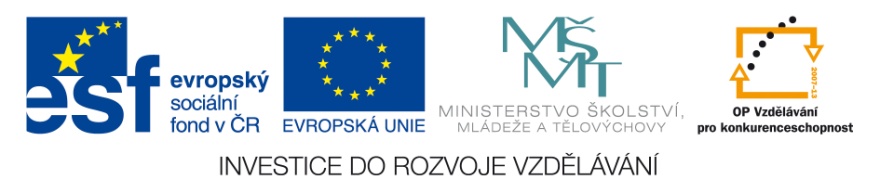 Skokan  hnědý
HLAVA
TRUP
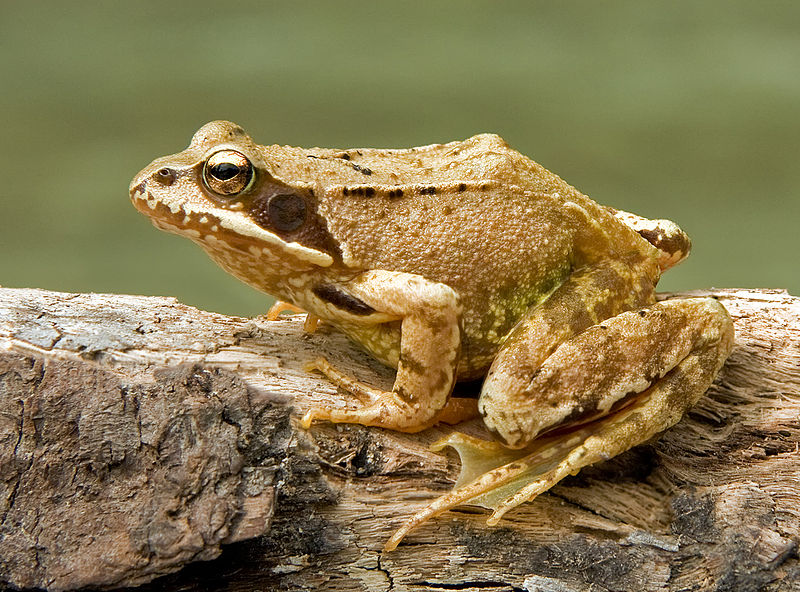 ZADNÍ KONČETINY
 5 prstů
PŘEDNÍ KONČETINY
 4 prsty
1
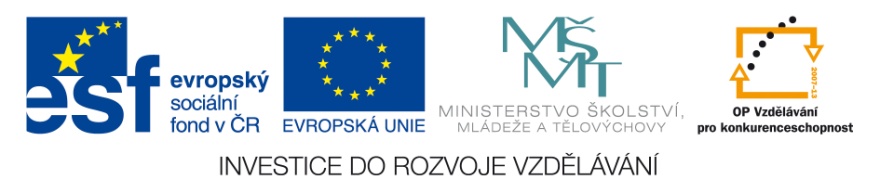 Ocasatí
Mlok skvrnitý
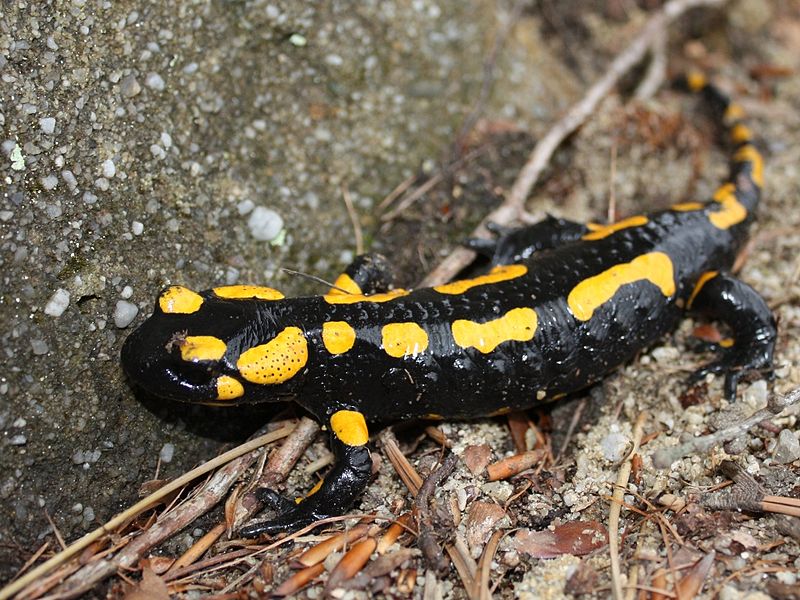 Čolek obecný
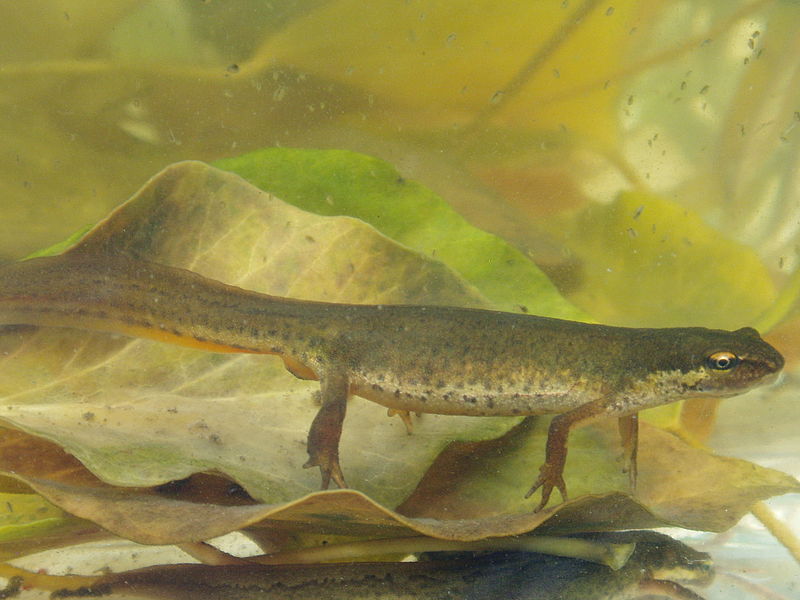 2
3
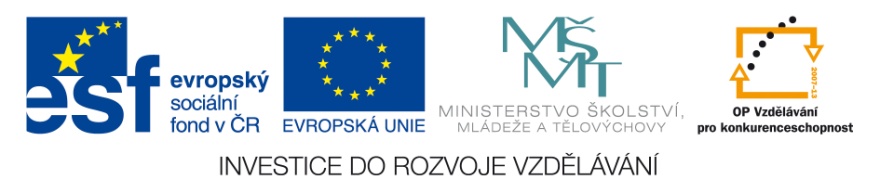 Bezocasí = žáby
Skokan zelený
Skokan hnědý
Ropucha obecná
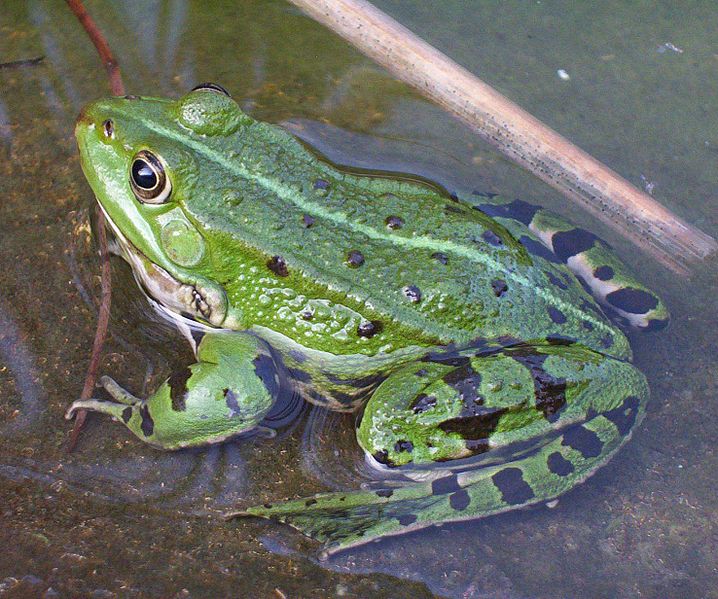 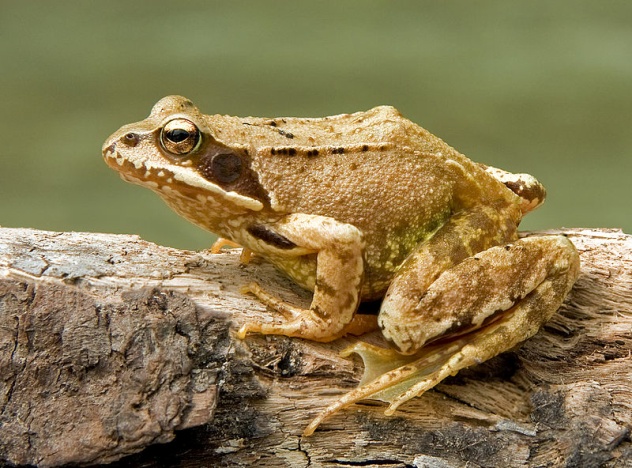 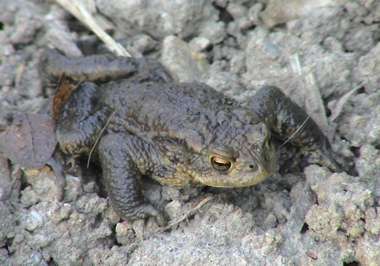 4
5
6
Kuňka žlutobřichá
Pralesničky
Rosnička zelená
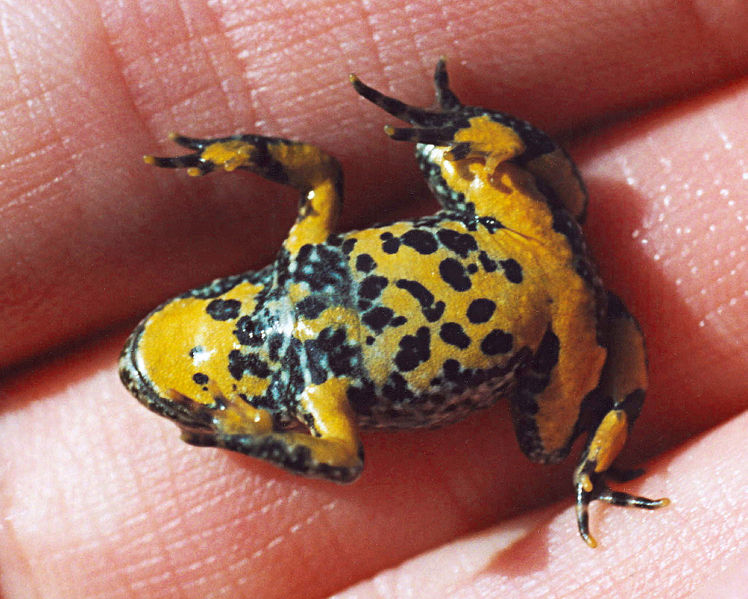 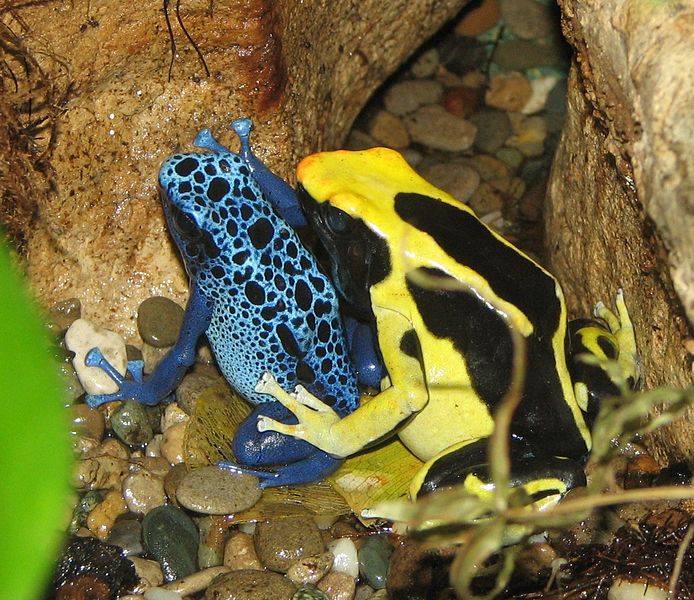 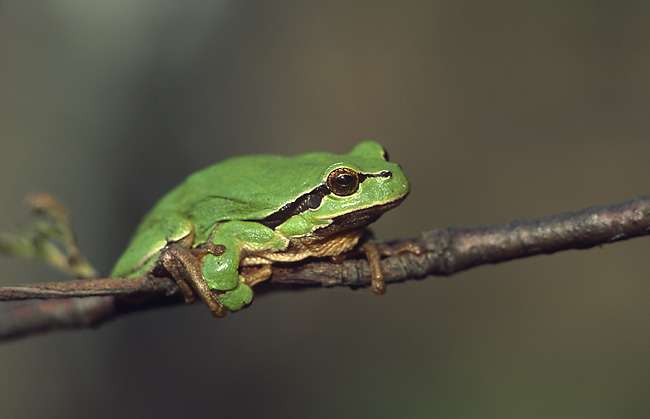 8
9
7
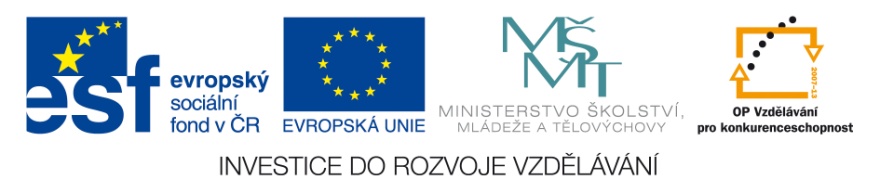 Kloaka je společný vývod soustav:


trávicí a vylučovací 

vylučovací a pohlavní

trávicí, vylučovací  a pohlavní
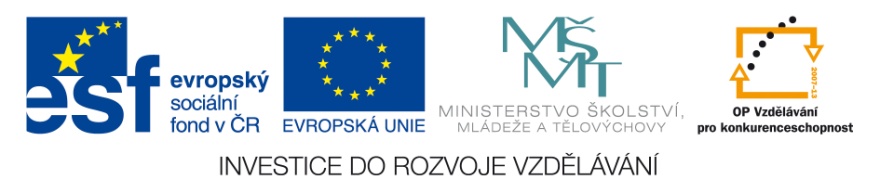 Dospělí  obojživelníci  dýchají:


plícemi  a  kůží

žábrami  a  kůží

žábrami  i  plícemi
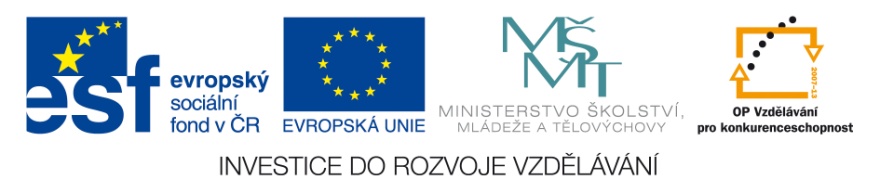 Srdce obojživelníků tvoří:


1 předsíň, 1 komora

2 předsíně, 1 komora

1 předsíň, 2 komory
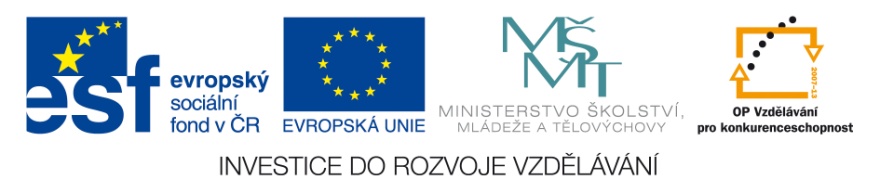 Jedové  žlázy  v pokožce  má:


čolek obecný, skokan hnědý

skokan  zelený, rosnička obecná

mlok skvrnitý, ropucha obecná
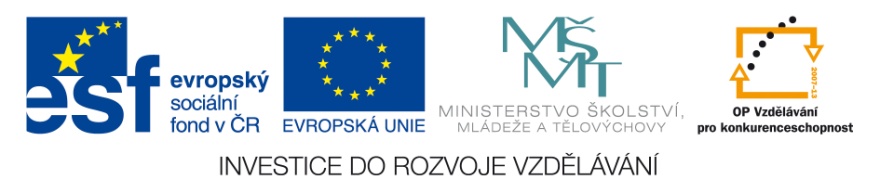 10
Toto je:	a) čolek karpatský
				b) mlok skvrnitý
				c) čolek obecný
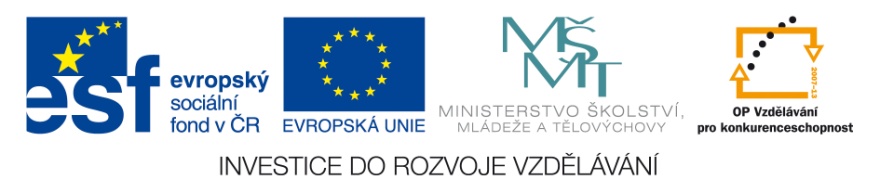 11
Toto je:	a) ropucha obecná
				b) kuňka žlutobřichá
				c) skokan hnědý
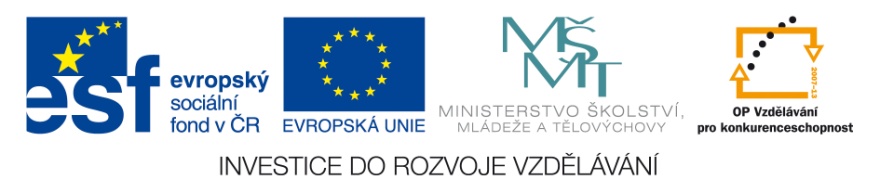 Výborně!
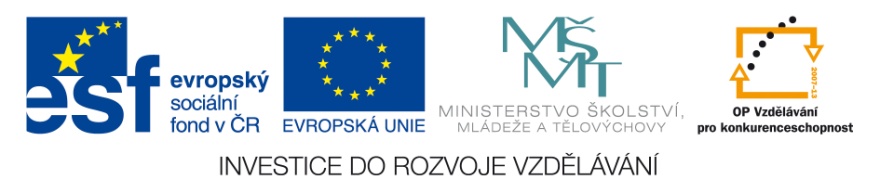 Zdroje použité dne 10. 12. 2012:
European Common Frog Rana temporaria (cropped).jpg. In: Wikipedia: the free encyclopedia [online]. San Francisco (CA): Wikimedia Foundation, 2001-, 24. 8. 2008, 16:29 [cit. 2012-12-10]. Dostupné z: http://cs.wikipedia.org/wiki/Soubor:European_Common_Frog_Rana_temporaria_(cropped).jpg
Mlok.JPG. In: Wikipedia: the free encyclopedia [online]. San Francisco (CA): Wikimedia Foundation, 2001-, 29. 3. 2009, 20:27 [cit. 2012-12-10]. Dostupné z: http://cs.wikipedia.org/wiki/Soubor:Mlok.JPG
Triturus vulgaris.jpg. In: Wikipedia: the free encyclopedia [online]. San Francisco (CA): Wikimedia Foundation, 2001-, 13. 6. 2007, 22:19 [cit. 2012-12-10]. Dostupné z: http://cs.wikipedia.org/wiki/Soubor:Triturus_vulgaris.jpg
Teichfrosch.jpg. In: Wikipedia: the free encyclopedia [online]. San Francisco (CA): Wikimedia Foundation, 2001-, 30. 7. 2005, 22:54 [cit. 2012-12-10]. Dostupné z: http://cs.wikipedia.org/wiki/Soubor:Teichfrosch.jpg
European Common Frog Rana temporaria (cropped).jpg. In: Wikipedia: the free encyclopedia [online]. San Francisco (CA): Wikimedia Foundation, 2001-, 24. 8. 2008, 16:29 [cit. 2012-12-10]. Dostupné z: http://cs.wikipedia.org/wiki/Soubor:European_Common_Frog_Rana_temporaria_(cropped).jpg
Bufo bufo - Erdkröte.jpg. In: Wikipedia: the free encyclopedia [online]. San Francisco (CA): Wikimedia Foundation, 2001-, 13. 3. 2005, 07:44 [cit. 2012-12-10]. Dostupné z: http://cs.wikipedia.org/wiki/Soubor:Bufo_bufo_-_Erdkr%C3%B6te.jpg
Hyla arborea (Marek Szczepanek).jpg. In: Wikipedia: the free encyclopedia [online]. San Francisco (CA): Wikimedia Foundation, 2001-, 15. 4. 2005, 11:47 [cit. 2012-12-10]. Dostupné z: http://cs.wikipedia.org/wiki/Soubor:Hyla_arborea_(Marek_Szczepanek).jpg
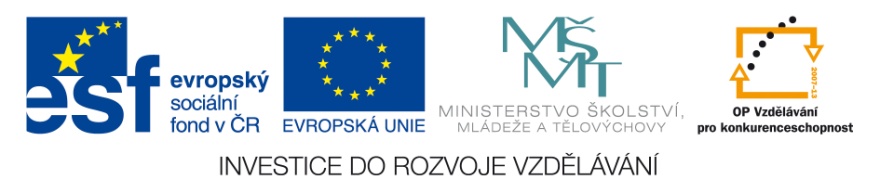 8.    BombinaVariegataJuv.jpg. In: Wikipedia: the free encyclopedia [online]. San Francisco (CA): Wikimedia Foundation, 2001-, 16. 7. 2008, 14:58 [cit. 2012-12-10]. Dostupné z: http://cs.wikipedia.org/wiki/Soubor:BombinaVariegataJuv.jpg
Poison Dart Frogs.jpg. In: Wikipedia: the free encyclopedia [online]. San Francisco (CA): Wikimedia Foundation, 2001-, 12. 12. 2006, 00:06 [cit. 2012-12-10]. Dostupné z: http://cs.wikipedia.org/wiki/Soubor:Poison_Dart_Frogs.jpg
Mlok.JPG. In: Wikipedia: the free encyclopedia [online]. San Francisco (CA): Wikimedia Foundation, 2001-, 29. 3. 2009, 20:27 [cit. 2012-12-10]. Dostupné z: http://cs.wikipedia.org/wiki/Soubor:Mlok.JPG
European Common Frog Rana temporaria (cropped).jpg. In: Wikipedia: the free encyclopedia [online]. San Francisco (CA): Wikimedia Foundation, 2001-, 24. 8. 2008, 16:29 [cit. 2012-12-10]. Dostupné z: http://cs.wikipedia.org/wiki/Soubor:European_Common_Frog_Rana_temporaria_(cropped).jpg
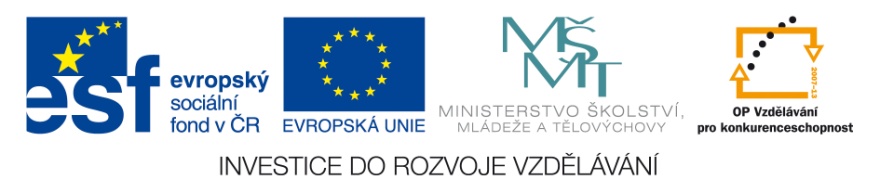